Korleis brukar dyra sansane?
Gjennom å observere korleis dyr oppfører seg og ser ut, kan vi ofte sjå kva sansar dei brukar mykje.
[Speaker Notes: Bildet er hentet fra Pexels: https://www.pexels.com/nb-no/bilde/natur-dyr-sitte-trestamme-15744808/]
Skogmus
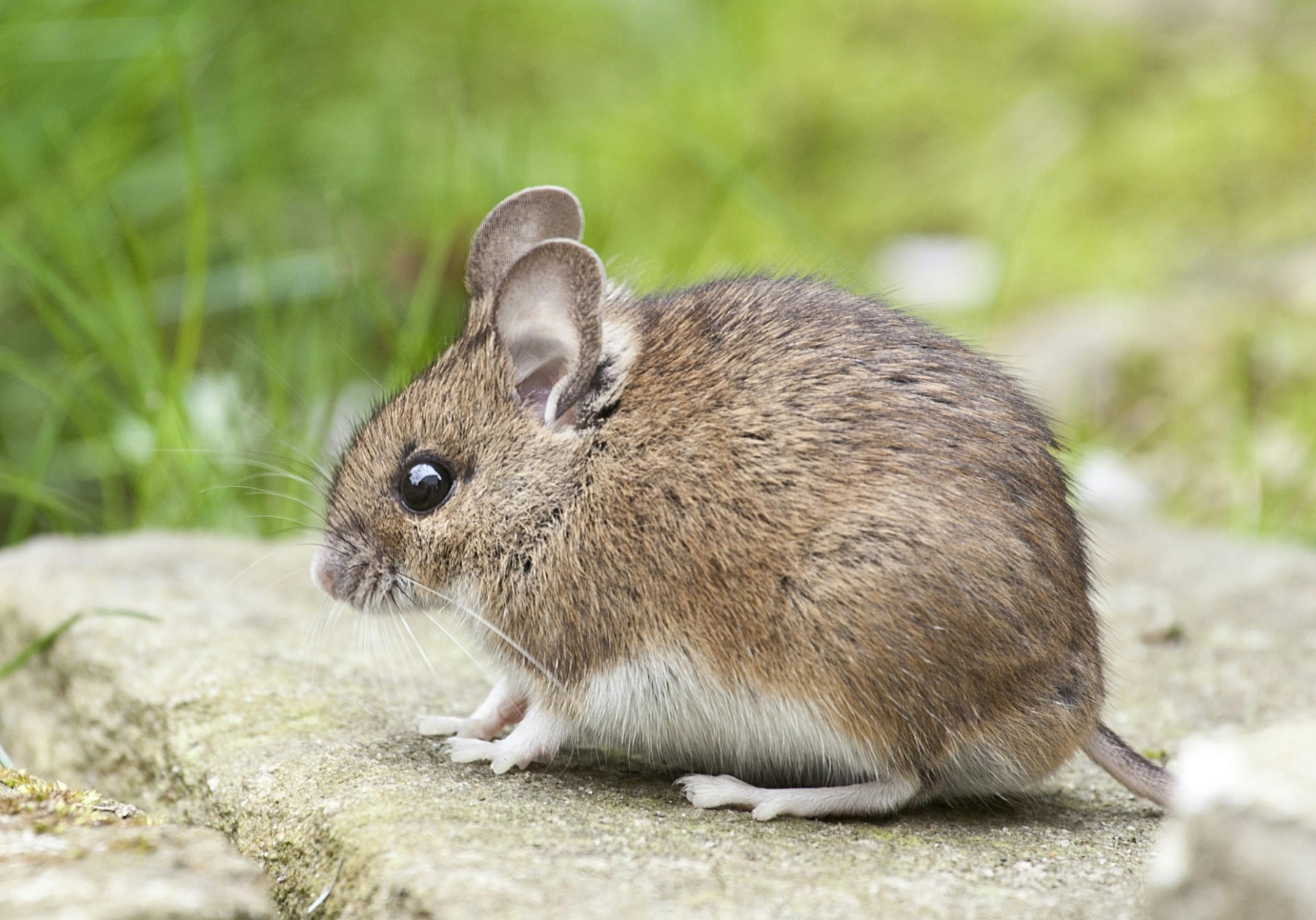 Skogmus

Kva sans trur de at skogmusa er ekspert på å bruke? 

Skogmusa er eit byttedyr og er avhengig av å høyre om ein fiende nærmar seg for å overleve.
[Speaker Notes: Eksempel på god hørselsans 
Vis et dyr og spør: hvilken sans tror dere denne er ekspert på å bruke? La elevene peke på seg selv 
Gi faglig forklaring om dyret. Bildet er hentet fra Pexels: https://www.pexels.com/nb-no/bilde/dyr-sot-pels-brun-301448/]
Hønsehauk
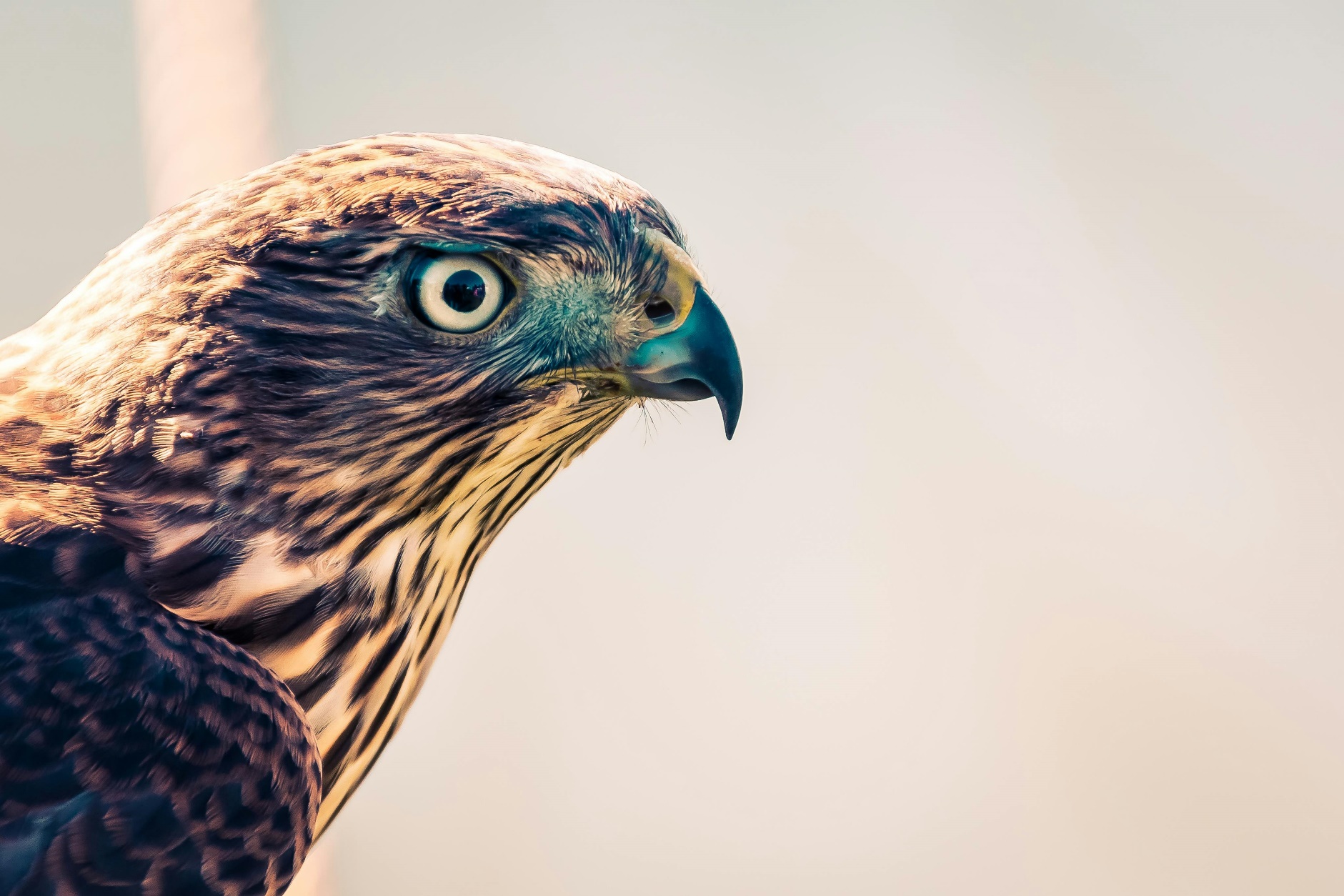 Hønsehauk

Kva sans trur de at hønsehauken er ekspert på å bruke?

Hønsehauken jaktar på andre fuglar, harar og ekorn, og er avhengig av å sjå byttet før byttet ser hønsehauken og stikker av.
[Speaker Notes: Eksempel på god synsans

Vis et dyr og spør: hvilken sans tror dere denne er ekspert på å bruke? 
Gi faglig forklaring om dyret. 

Bildet er hentet fra Pexels: https://www.pexels.com/nb-no/bilde/1619227/]
Ulv
Ulv

Kva sans trur de at ulven er ekspert på å bruke?

Ulven er eit rovdyr som jaktar over store område. Luktesansen hjelper ulven med å finne ut kvar byttedyra er.
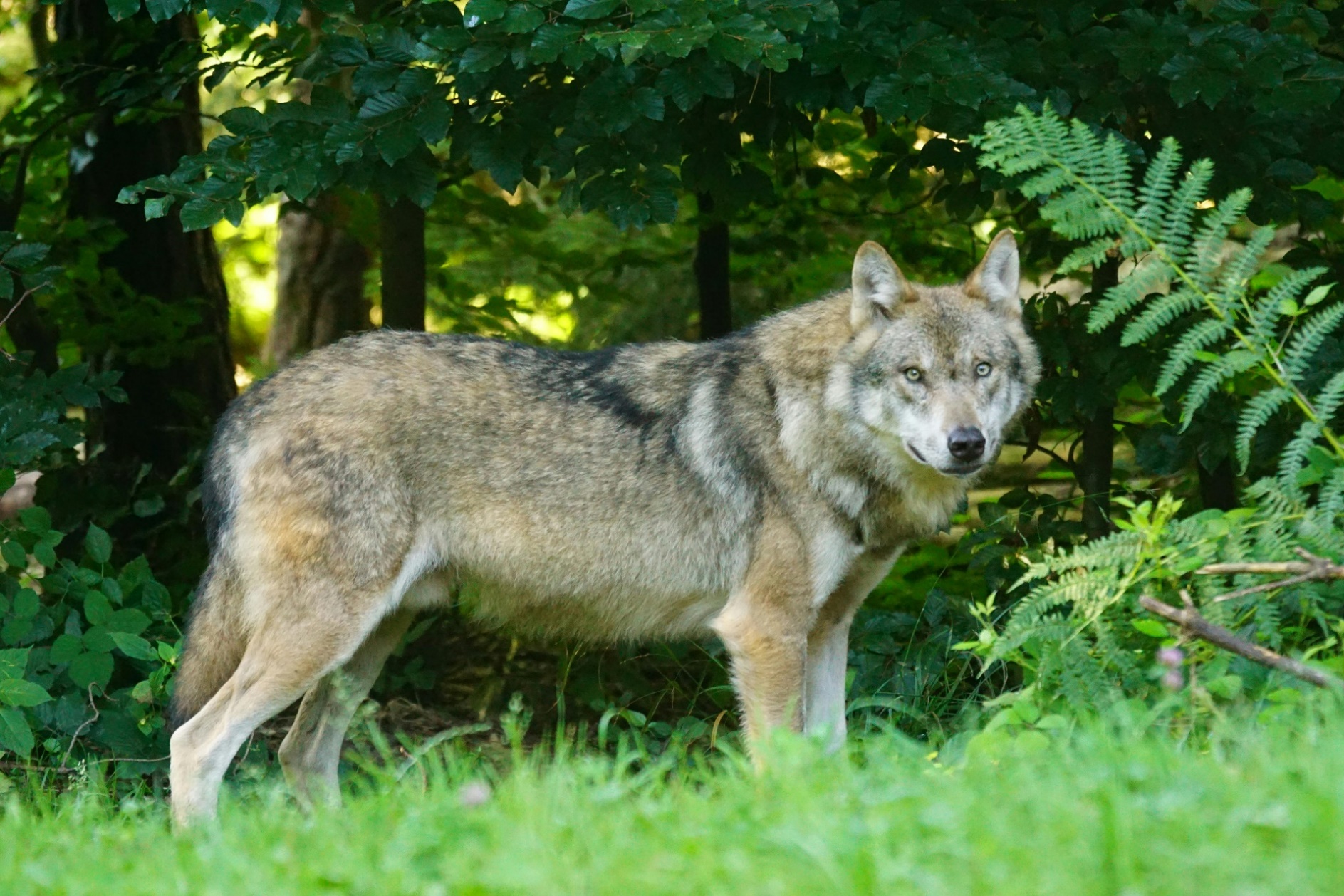 [Speaker Notes: Eksempel på god luktesans

Vis et dyr og spør: hvilken sans tror dere denne er ekspert på å bruke? 
Gi faglig forklaring om dyret. 

Bildet er hentet fra Pexels: https://www.pexels.com/nb-no/bilde/natur-skog-traer-dyr-162256/]
Bille
Bille

Kva sans trur de at billa er ekspert på å bruke?

Billa kan ha antenner som er dobbelt så lange som sin eigen kropp. Dei brukar antennene til å lukte og navigere med.
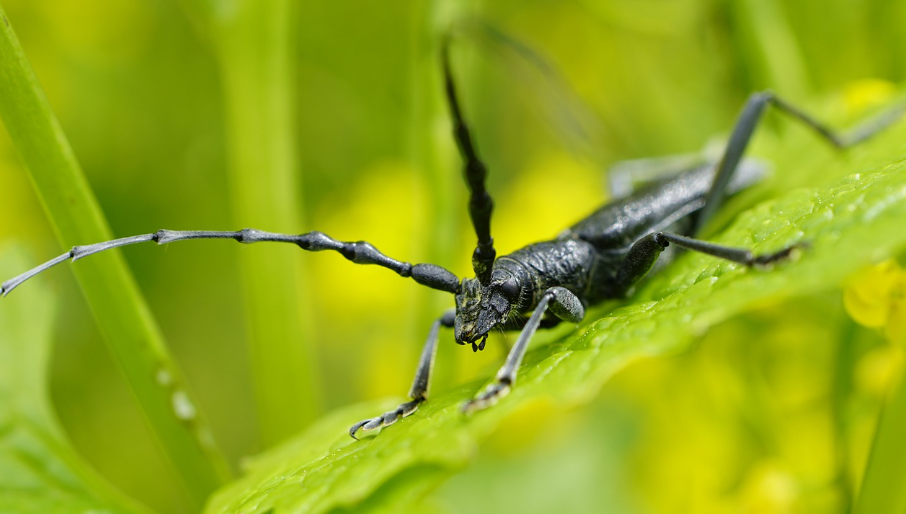 [Speaker Notes: Eksempel på god følesans

Vis et dyr og spør: hvilken sans tror dere denne er ekspert på å bruke? 
Gi faglig forklaring om dyret.]
Hoggorm
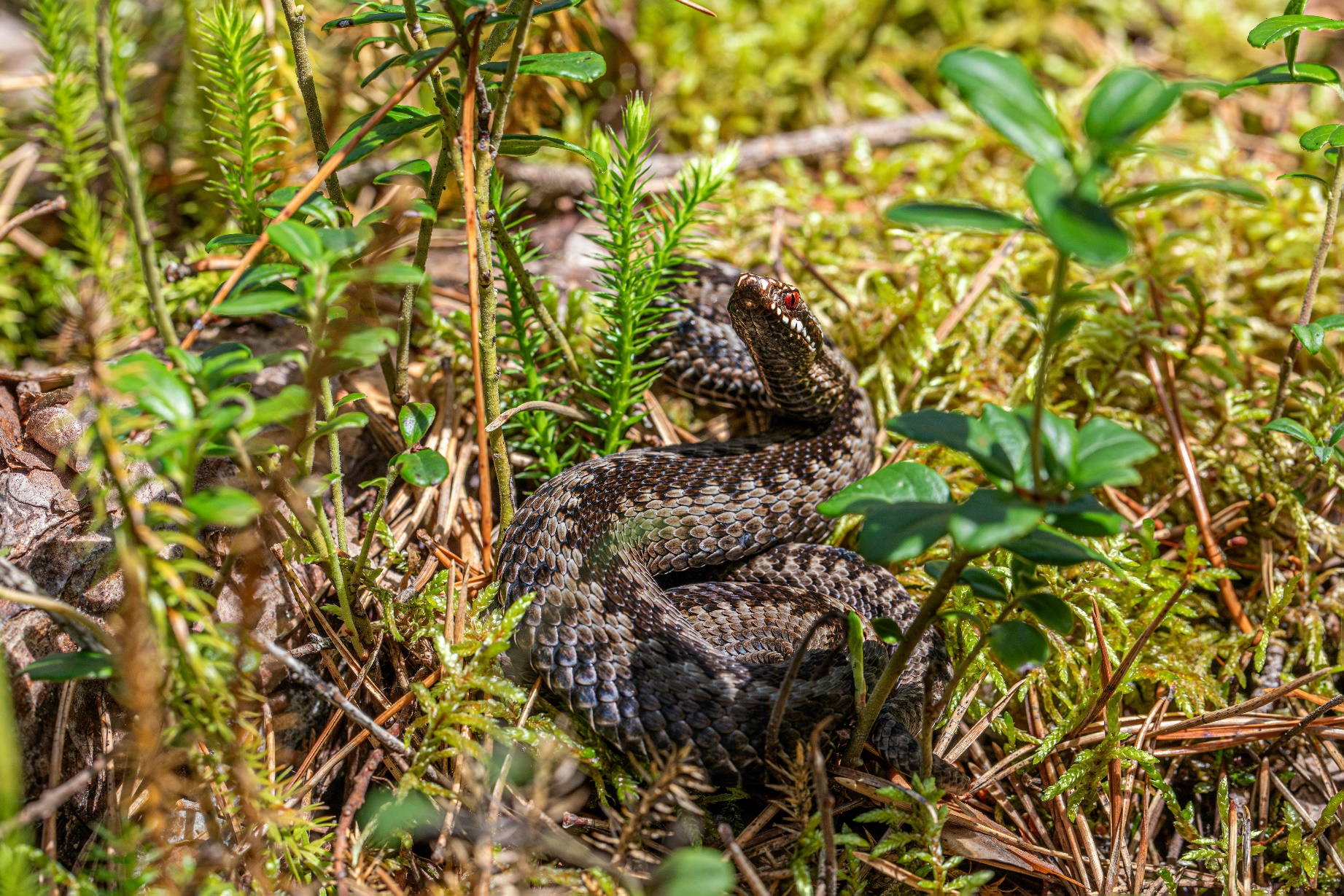 Hoggorm

Kva sans trur de at hoggormen er ekspert på å bruke?

Slanger har ei kløfta, tunge som den brukar til å smake, lukte og føle med.
[Speaker Notes: Eksempel på god smaksans

Vis et dyr og spør: hvilken sans tror dere denne er ekspert på å bruke? 
Gi faglig forklaring om dyret. 

Bildet er hentet fra Pexels: https://www.pexels.com/nb-no/bilde/tre-natur-sommer-skog-27442738/]
Dyr brukar forskjellige sansar for å tilpasse seg
Dyr brukar forskjellige sansar for å tilpasse seg til miljø og levestad.
[Speaker Notes: Bildet er hentet fra Pexels: https://www.pexels.com/nb-no/bilde/natur-dyr-sitte-trestamme-15744808/]